2do. Grado de PRIMARIA
Educación Física
Eje: Competencia Motriz
Componente Pedagógico didáctico: Desarrollo de la motricidad. 

• Practica hábitos de higiene personal.
Aprendizaje esperado:

Ajusta sus patrones básicos de movimiento a partir de la valoración de sus experiencias en las situaciones motrices en las que participa para responder a las características de cada una.

Practica hábitos de higiene personal.
.
ACTIVIDADES RECOMENDADAS:

1.-Imitar posturas frente a un espejo
2.-Jugar equilibristas
3.-Hagan un dibujo sobre los ejercicios que puedes hacer con el globo.
4.-Juega con un globo, manipúlalo con tus manos, golpea con distintas parte de tu cuerpo sin que este se caiga al suelo.
5.- Juega con el globo y desplázate alrededor del espacio de tu casa

Practica hábitos:
Practiquen los hábitos de higiene personal (intenten peinarse solos, lavarse las manos antes y después de ir al baño y antes de comer y laven los dientes después de cada alimento y antes de dormir).
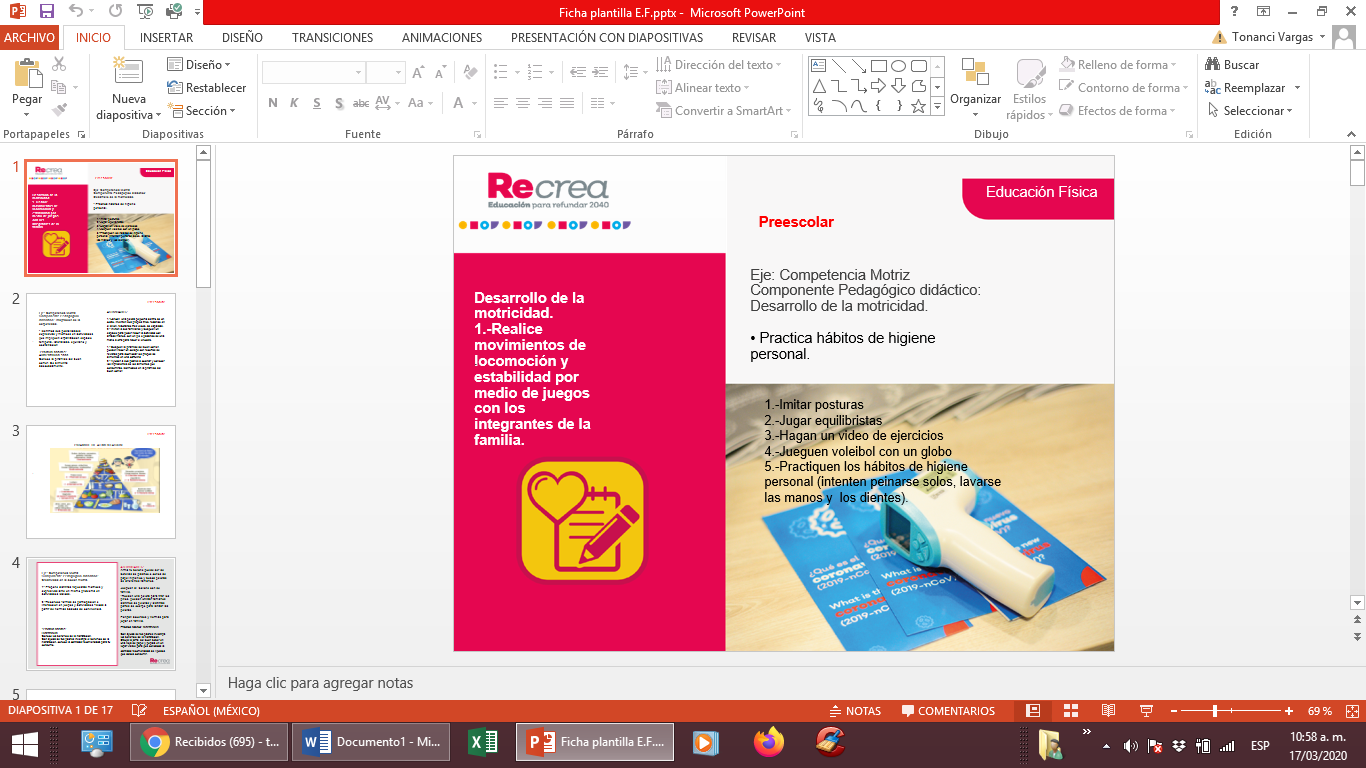 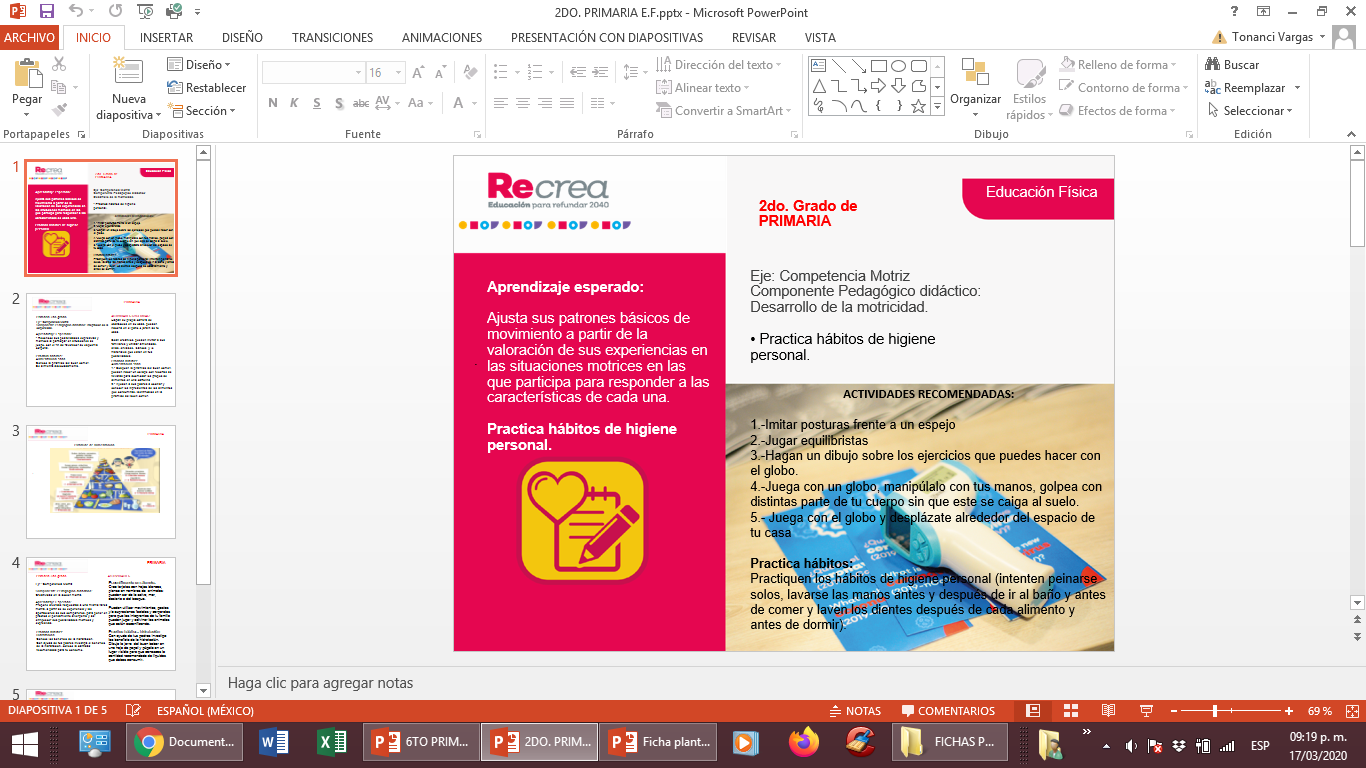 PRIMARIA
ACTIVIDADES SUGERIDAS:
Hagan su propia carrera de obstáculos en su casa, pueden hacerla en el patio o jardín de tu casa.

Sean creativos, pueden invitar a sus familiares y utilizar almohadas, sillas, envases,  bancos  y /o materiales que estén en tus posibilidades.
Primaria 1ro y 2do grado
Primaria 2do grado
Eje: Competencia Motriz
Componente Pedagógico didáctico: Integración de la corporeidad.
Aprendizaje Esperado:
• Reconoce sus posibilidades expresivas y motrices al participar en situaciones de juego, con el fin de favorecer su esquema corporal.

Practica hábitos: 
Alimentación sana
Conoce la pirámide del buen comer. 
Se alimenta adecuadamente.
Practica hábitos: 
Alimentación sana
1.- Busquen la pirámide del buen comer, pueden hacer un collage con recortes de revistas para acomodar los grupos de alimentos en una cartulina
2.- Ayuden a sus padres a cocinar y conocer los ingredientes de los alimentos que consumirás, identificalos en la pirámide del buen comer.
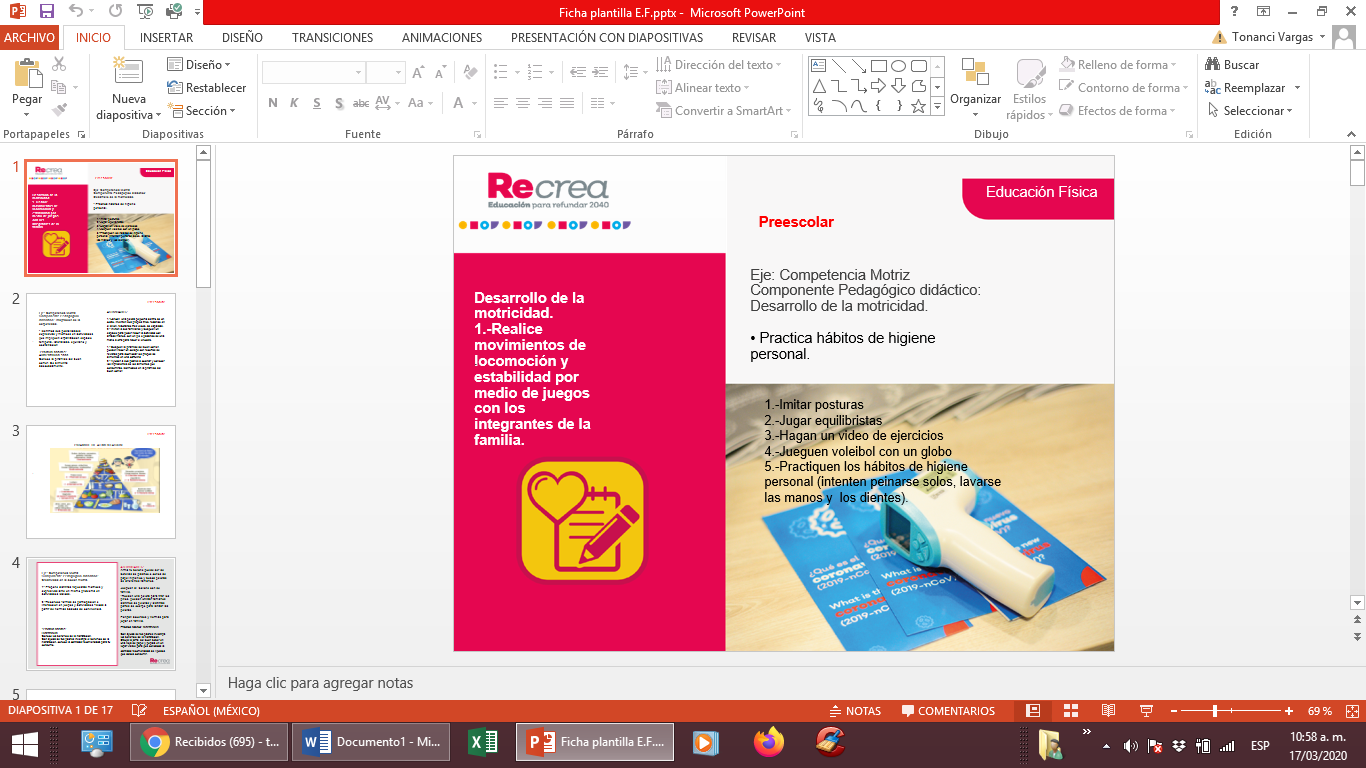 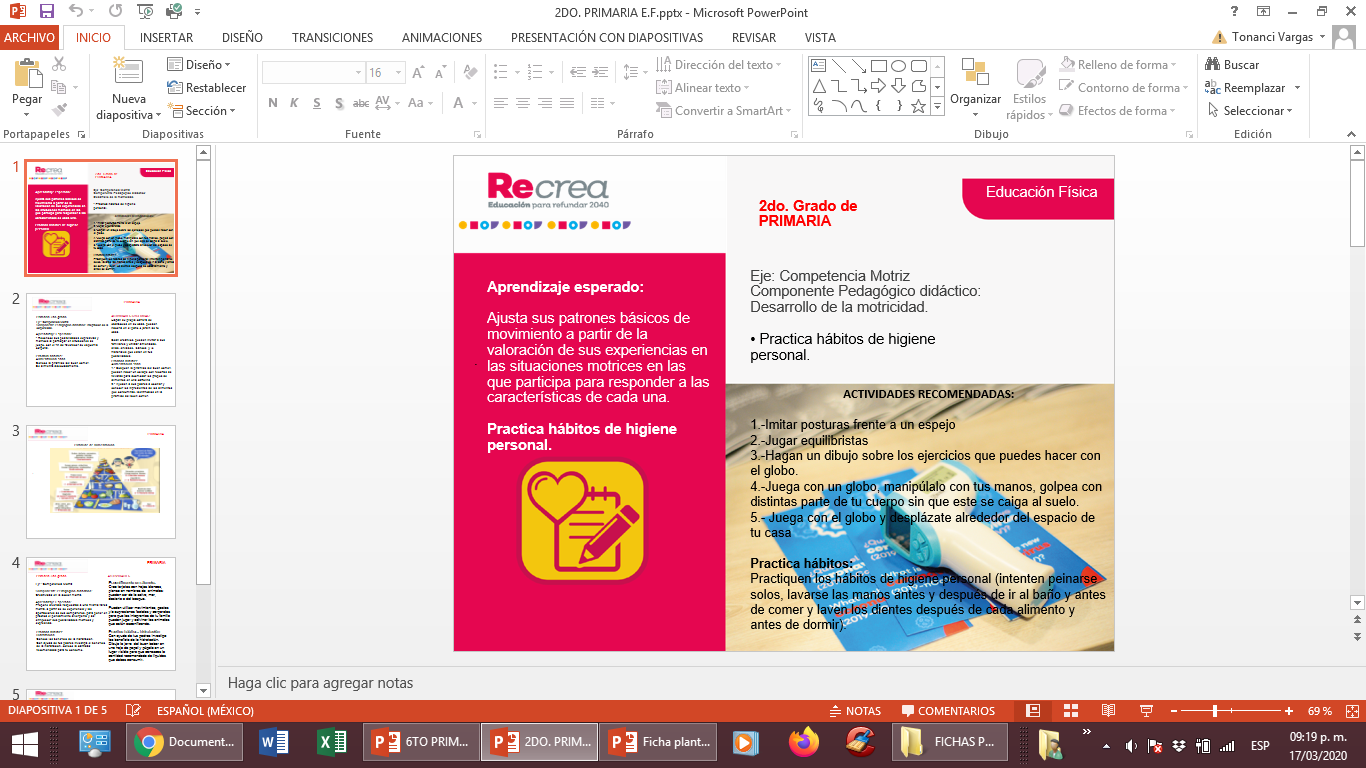 PRIMARIA
Educación Física
Pirámide de alimentación
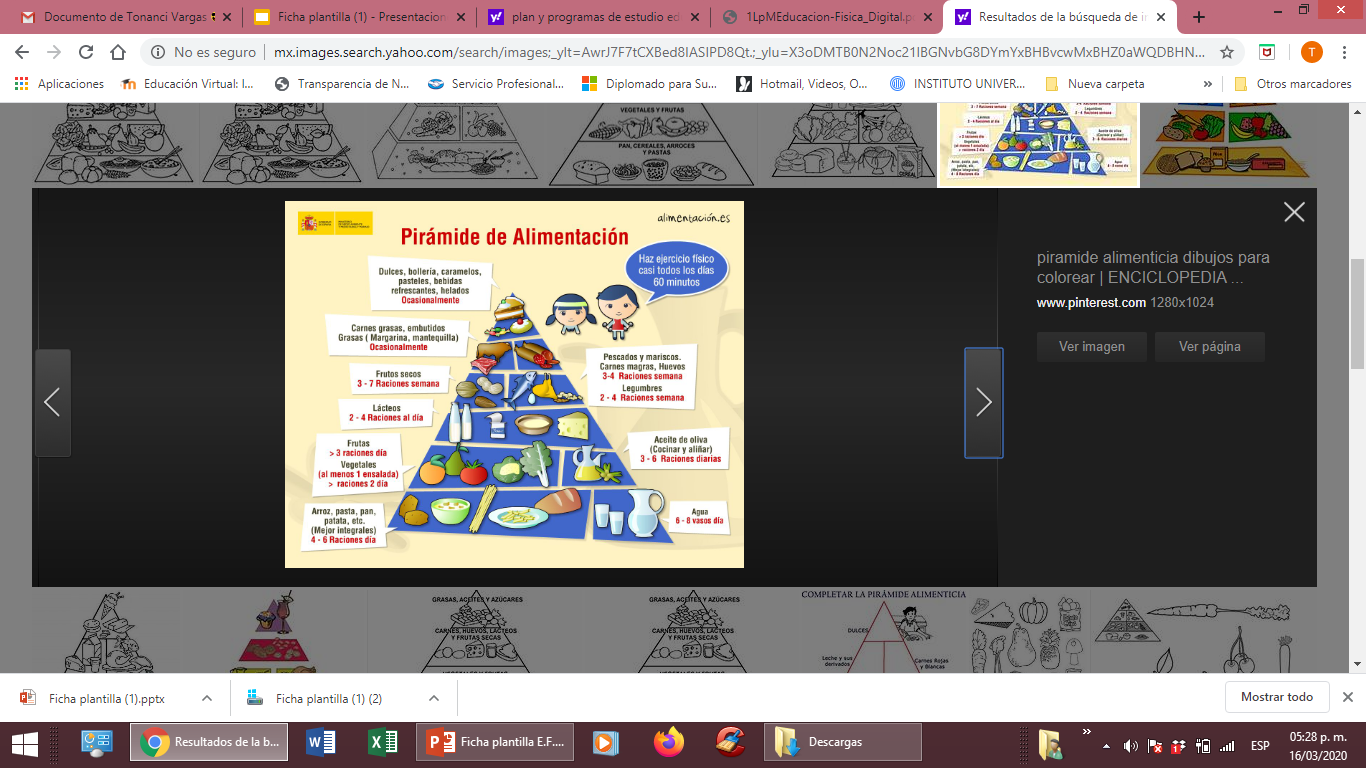 .
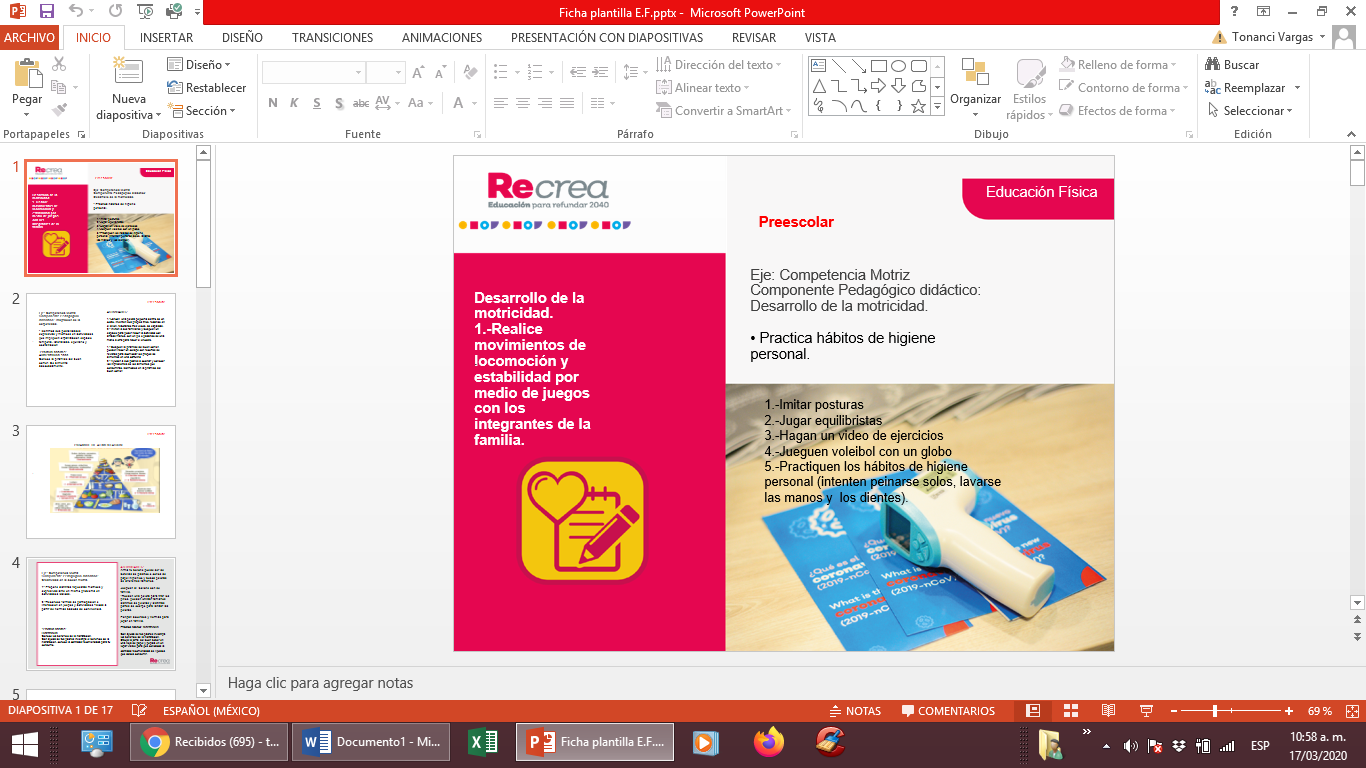 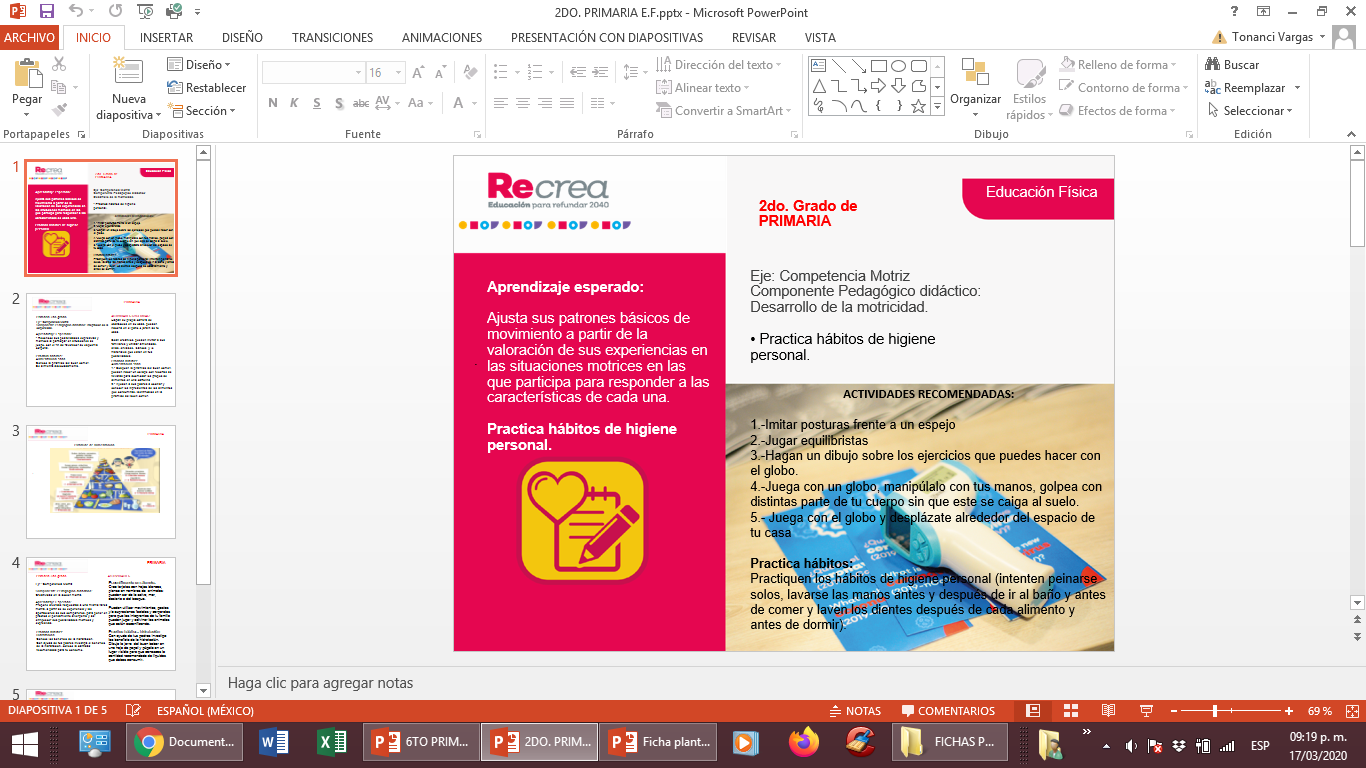 PRIMARIA
Escenificando en silencio:
Crea tarjetas con hojas blancas, piensa en nombres de  animales: pueden ser de la selva, mar, desierto o del bosque.

Pueden utilizar movimientos, gestos y/o expresiones faciales y corporales para que los integrantes de tu familia puedan jugar y adivinar los animales que están escenificando.
 
Practica hábitos: hidratación
Con ayuda de tus padres investiga  los beneficio de la hidratación.  
Dibuja la jarra  del buen beber en una hoja de papel y pégala en un lugar visible para que conozcas la cantidad recomendada de líquidos que debes consumir.
Primaria 2do grado
ACTIVIDADES
Eje: Competencia Motriz

Componente Pedagógico didáctico: Creatividad en la acción motriz. 

Aprendizaje Esperado:
Propone diversas respuestas a una misma tarea motriz, a partir de su experiencia y las aportaciones de sus compañeros, para poner en práctica el pensamiento divergente y así enriquecer sus posibilidades motrices y expresivas.
Practica hábitos: 
Hidratación 
Conoce los beneficio de la hidratación.  
Con ayuda de tus padres investiga el beneficio de la hidratación, conoce la cantidad recomendada para tu consumo.
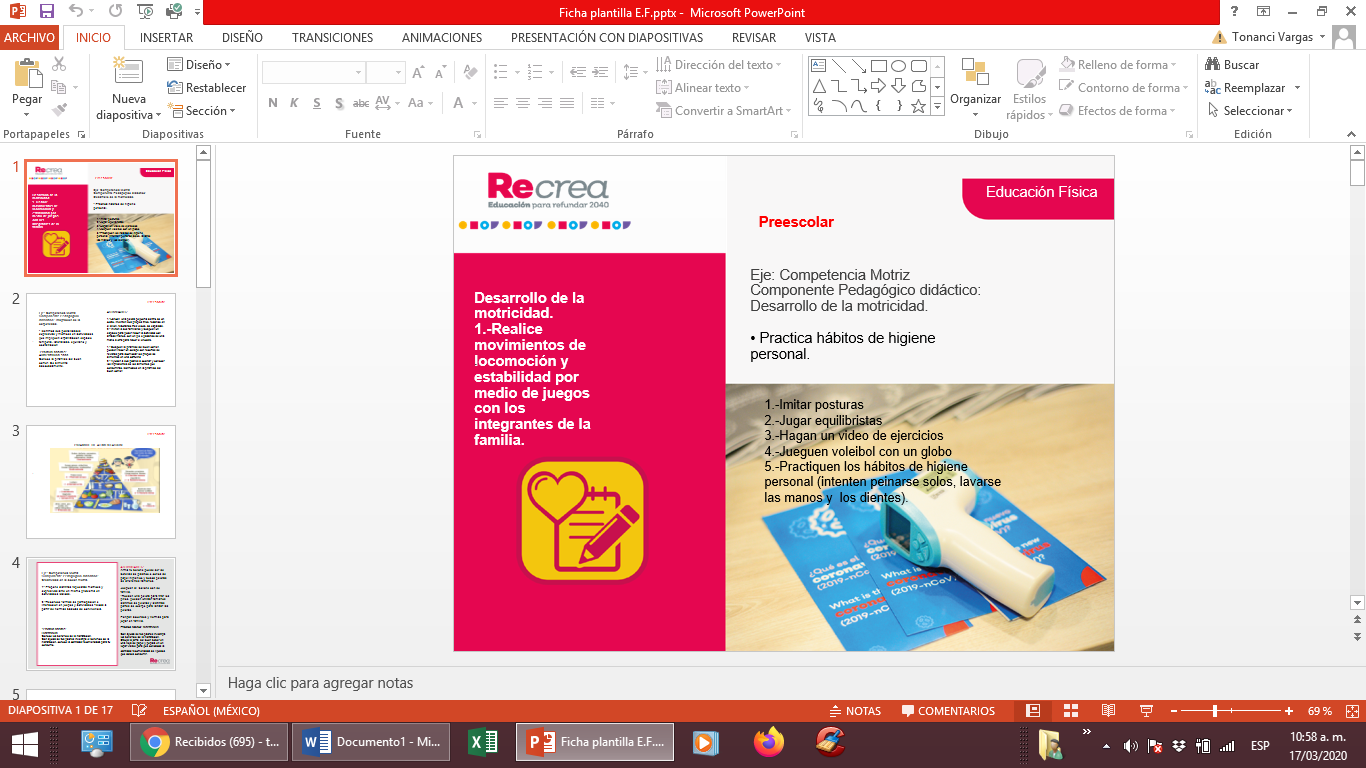 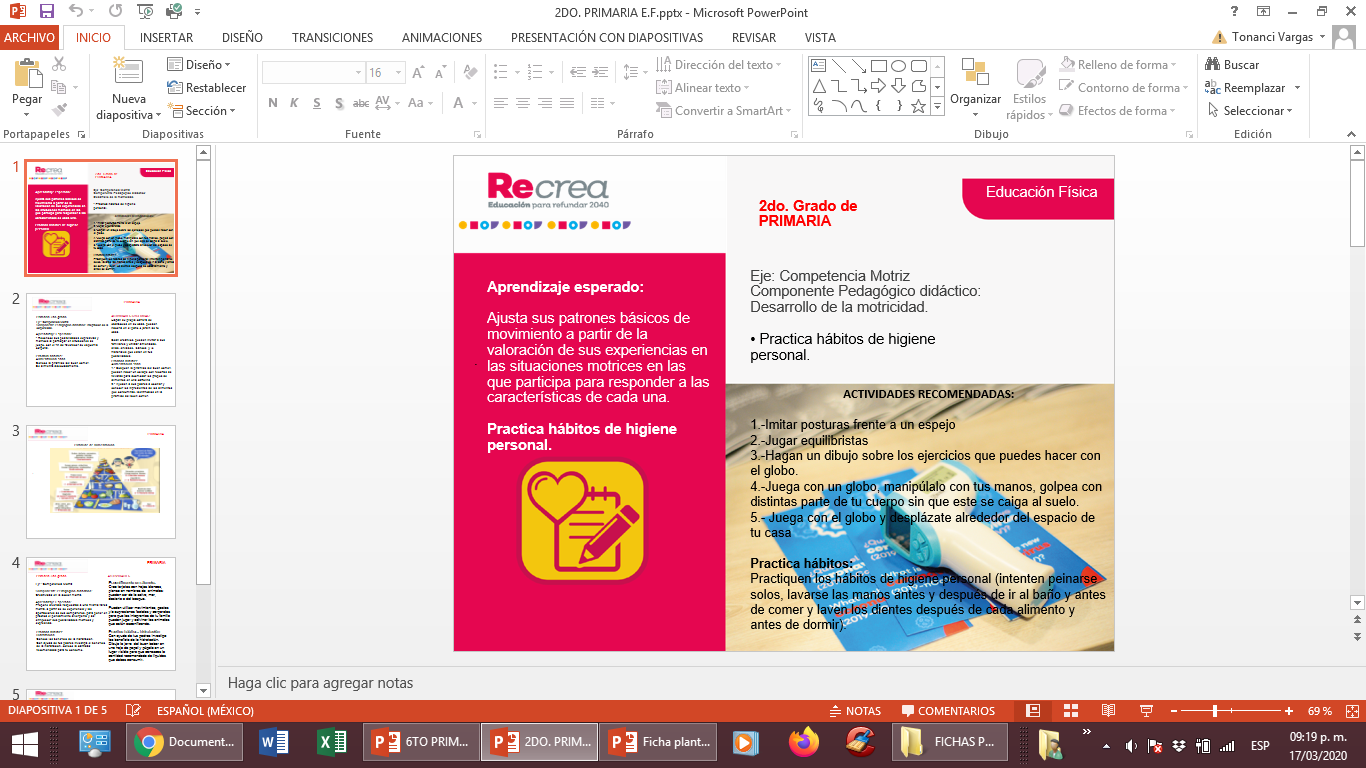 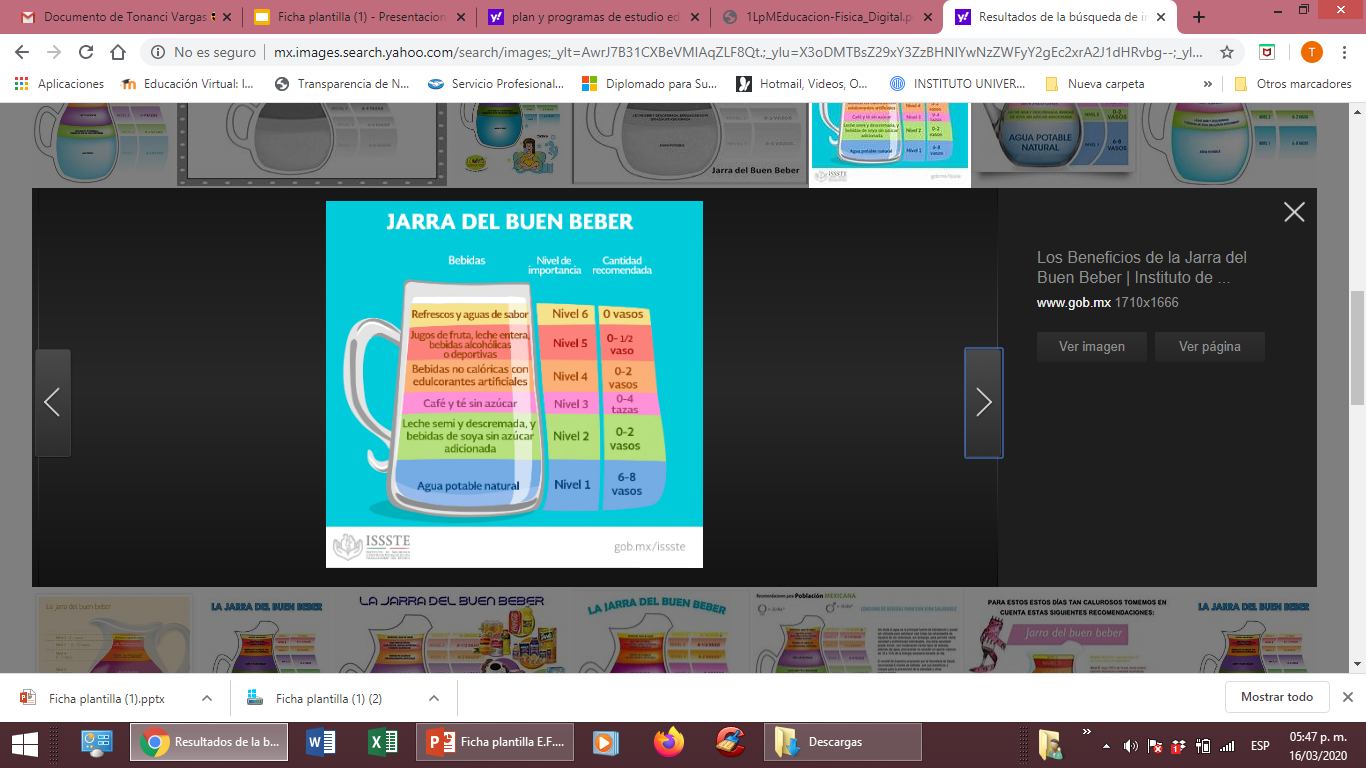 CONSUMO DE BEBIDAS PARA UNA VIDA SALUDABLE
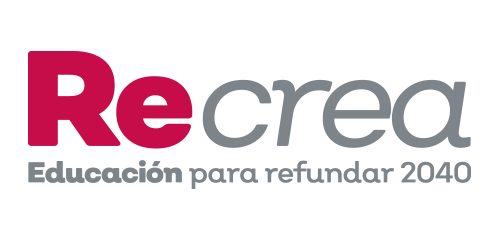